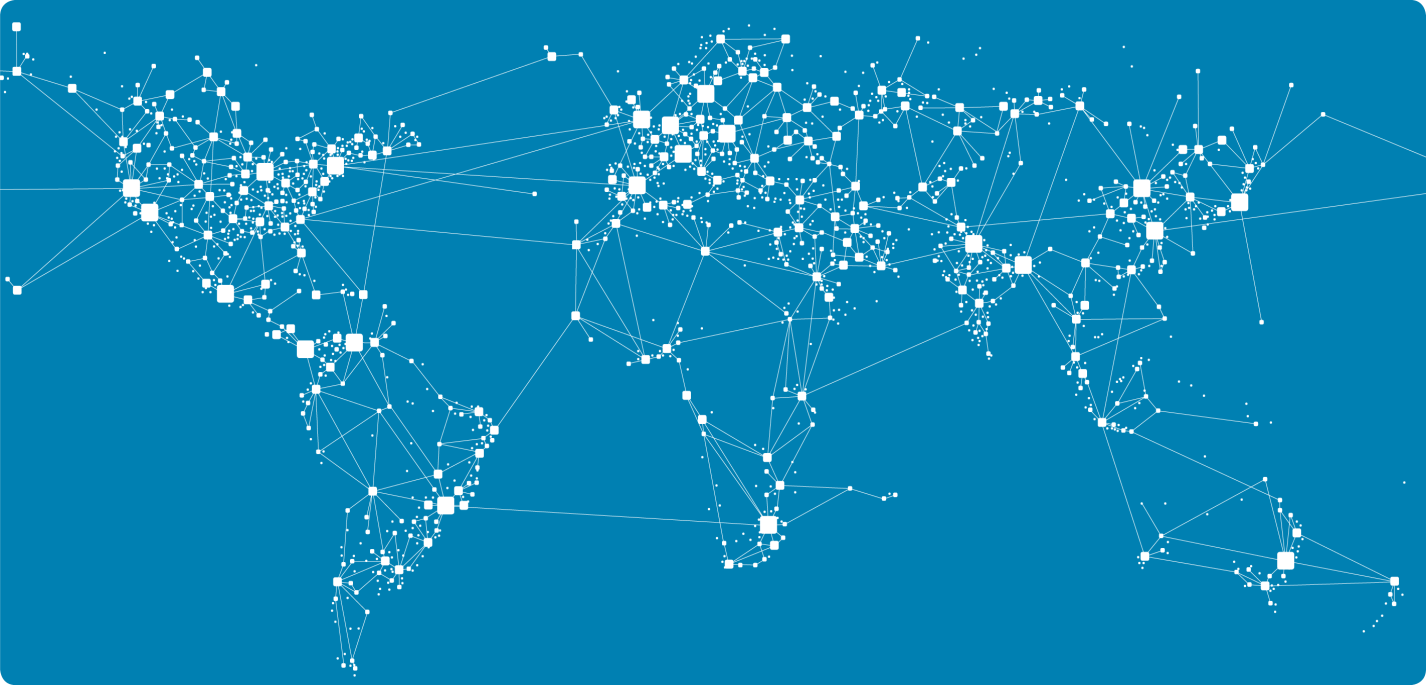 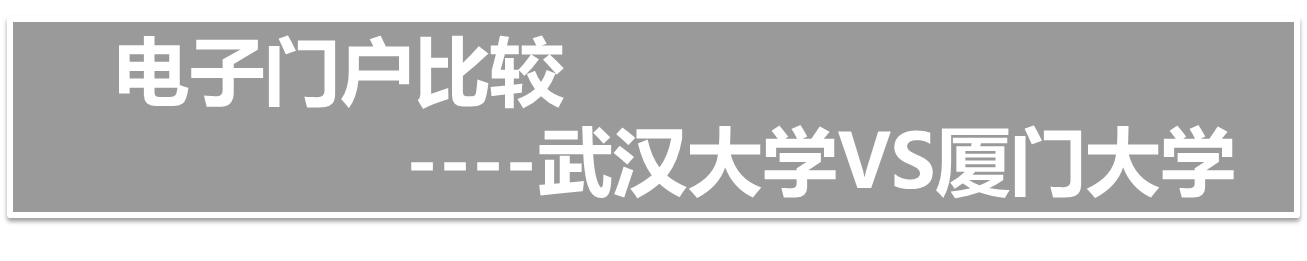 小组成员：肖建军  彭进发  王航威  徐伟  王帅
数据库篇
武汉大学和厦门大学作为中国南方知名的院校之中的两所，她们的电子资源门户资源广泛，我们有必要做一下比较分析，从而对电子资源门户有进一步的了解。
        本篇主要对门户中数据库的相关方面做一下分析比较。
     1，主页概览
     2，数据库比较
     3，总结
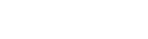 1,主页概览
作为教育部门的知识储备库，武大和厦大图书馆有着共同的特点：主页不花俏，毕竟是公共非盈利机构嘛。
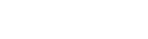 厦门大学知识资源港
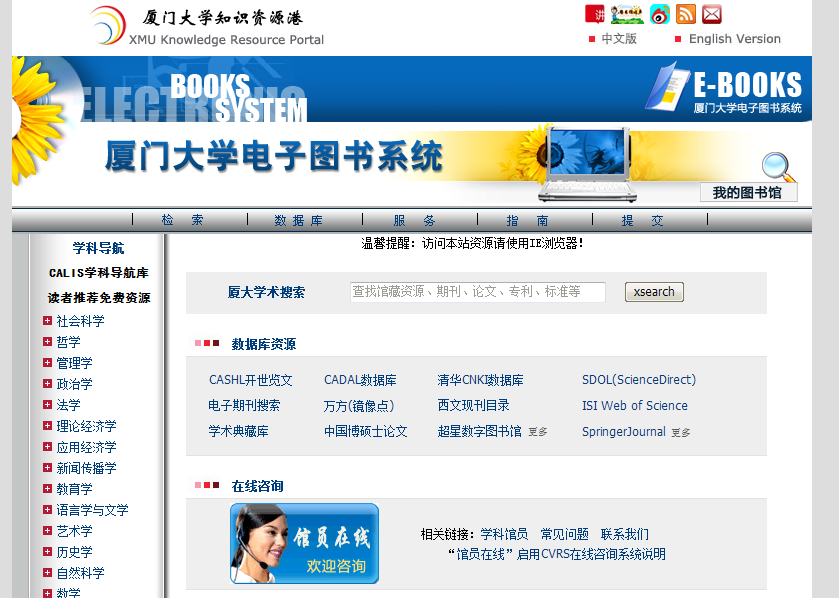 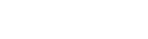 武大图书馆
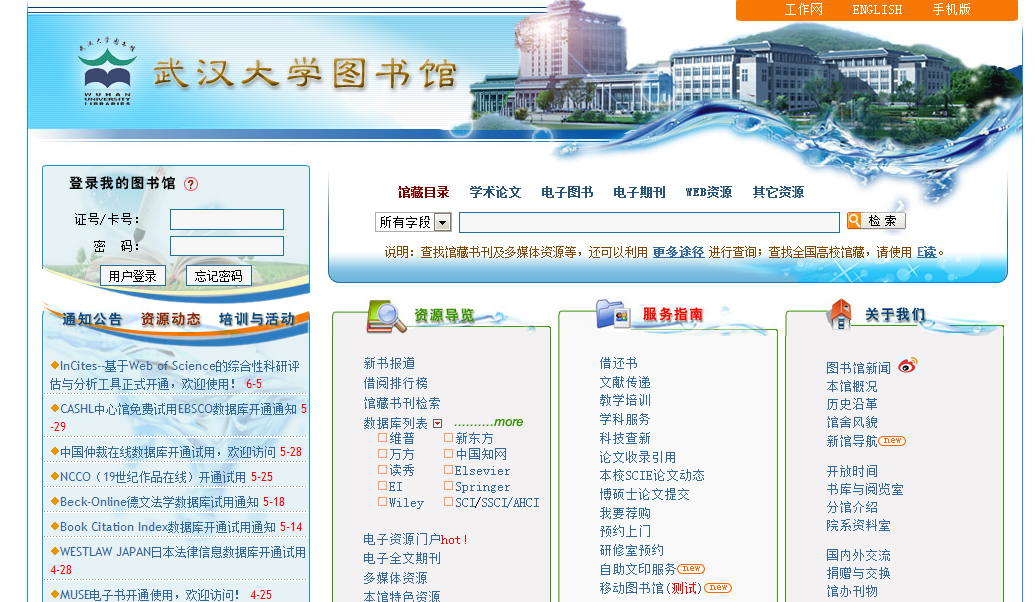 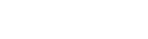 2、数据库比较
（1）数据库分类比较
（2）检索比较
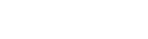 （1）数据库分类比较
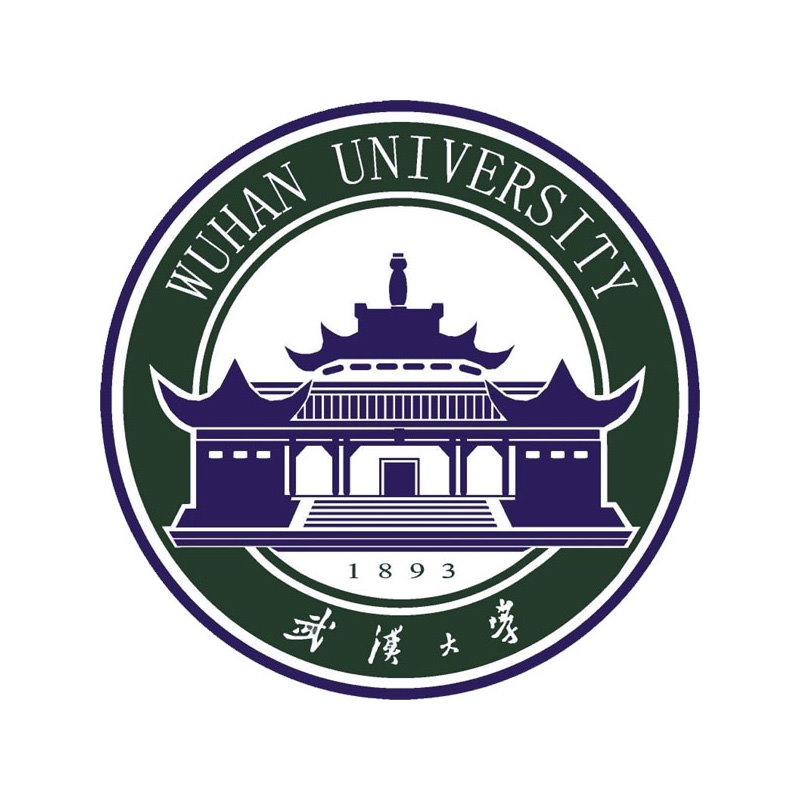 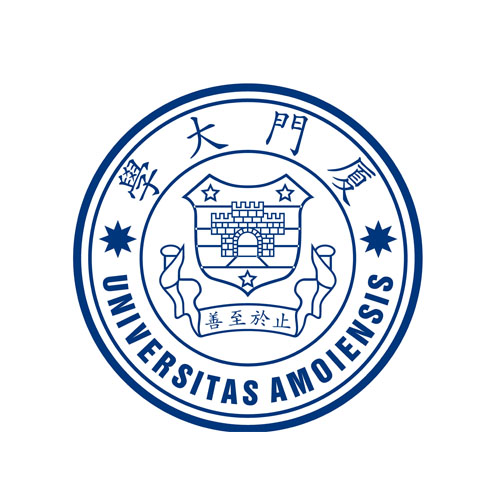 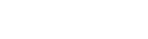 厦大
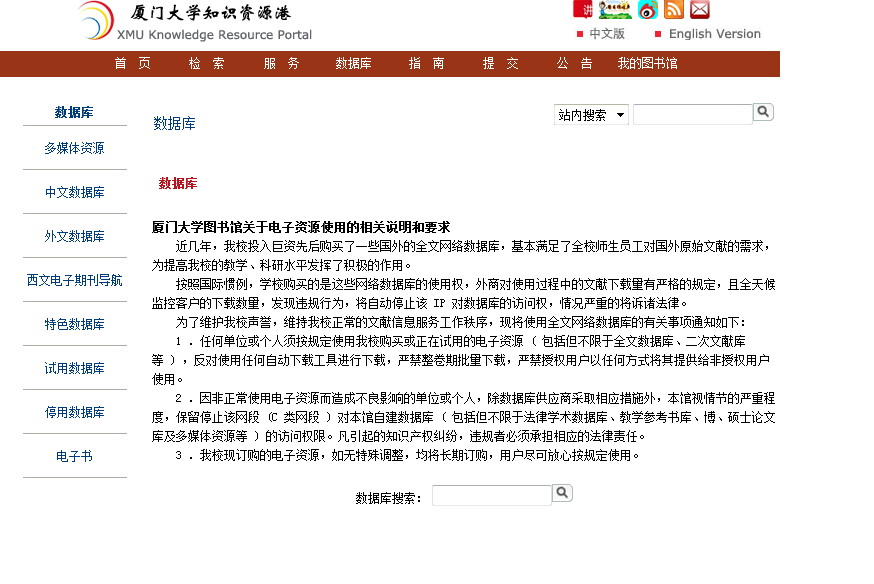 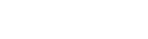 武大
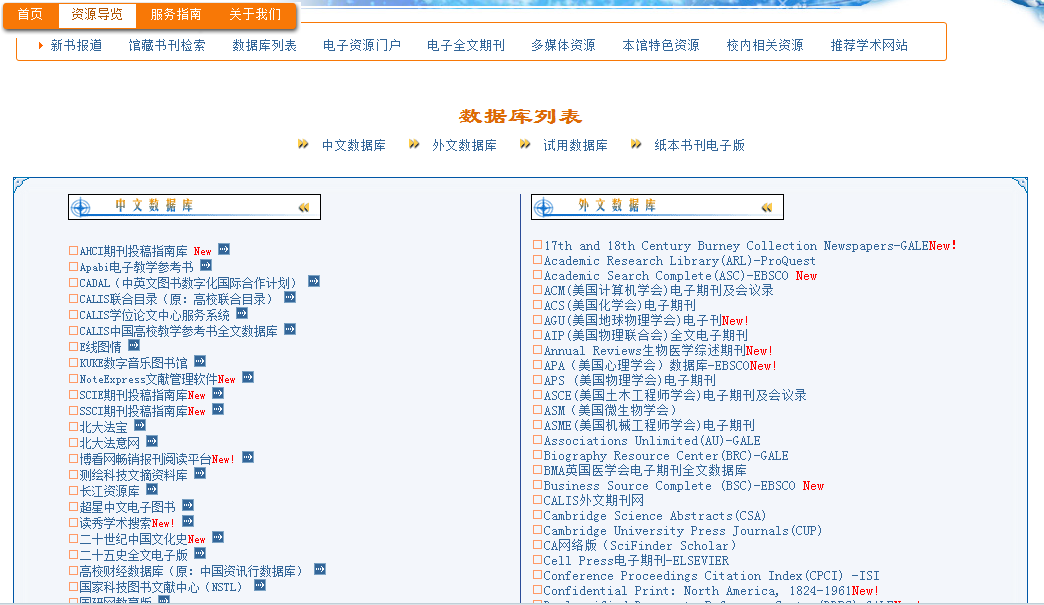 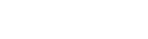 武大VS厦大
从两者主页以及数据库导航页我们可以看出：
   （1）她们数据库分类大致相同，都包括：中文数据库、外文数据库、特色数据库等。此外，厦大设有两个有意思的导航：试用数据库和停用数据库。其中，试用数据库中好多国外的全文网络数据库，当然我们这的设备不给力，链接很困难。
    （2）数据库作为数字化资源，她们有点不注重网页外表了，尤其是厦大，在数据库网页中一半的网页空间无任何东西。再怎么说，虽然为追寻知识者服务，但也要显得一个学校的大度气质吧。哈哈！
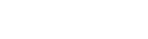 （2）检索比较
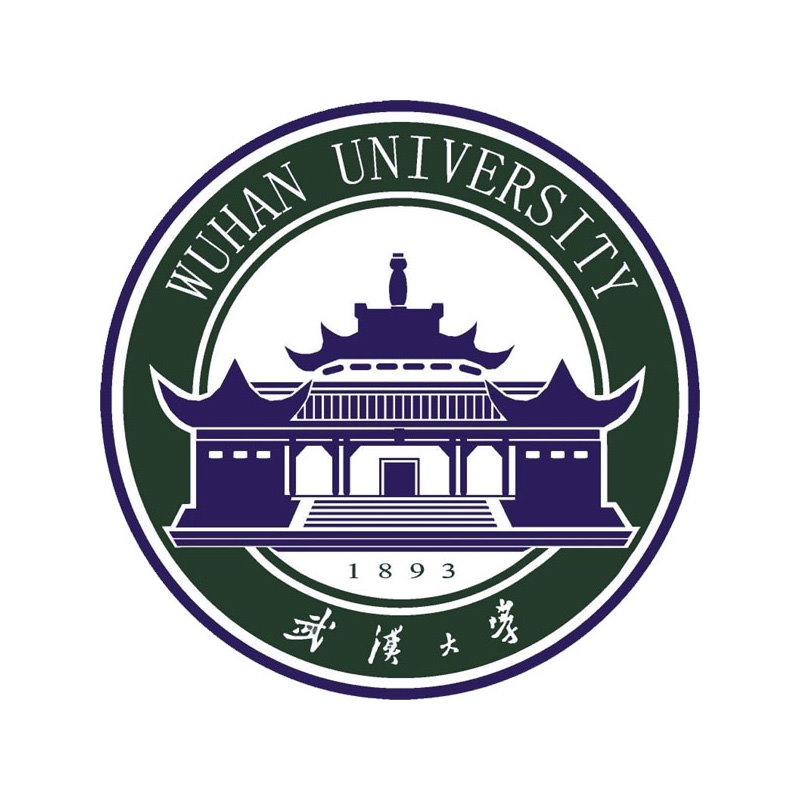 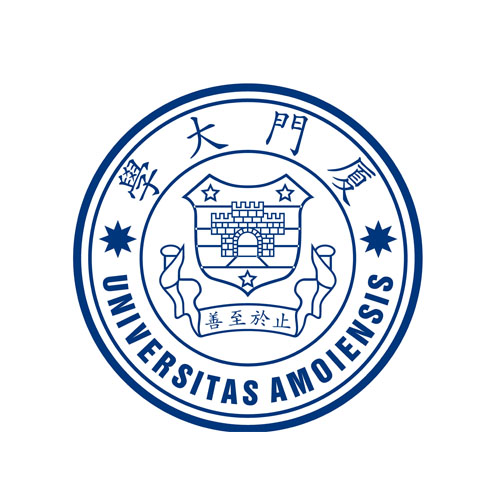 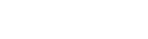 厦大
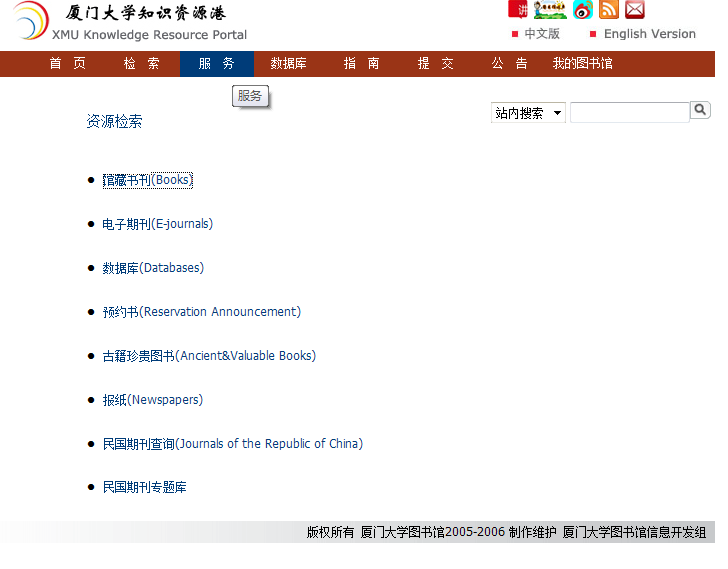 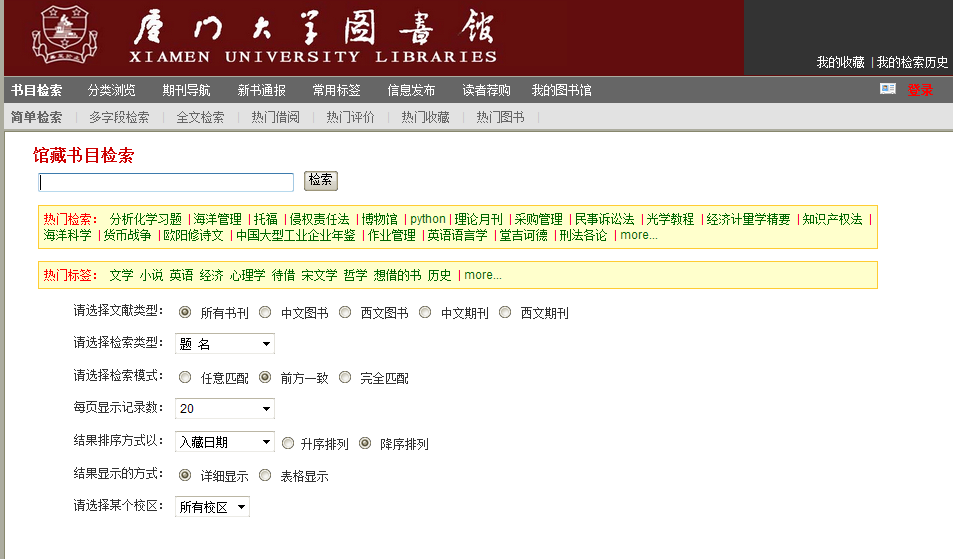 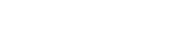 武大
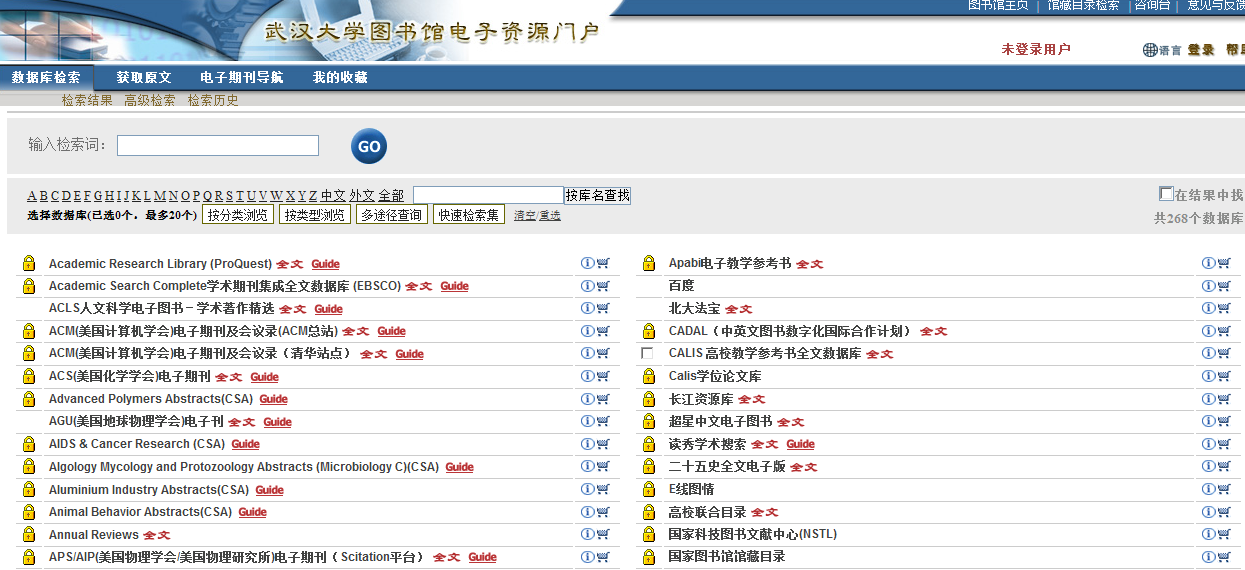 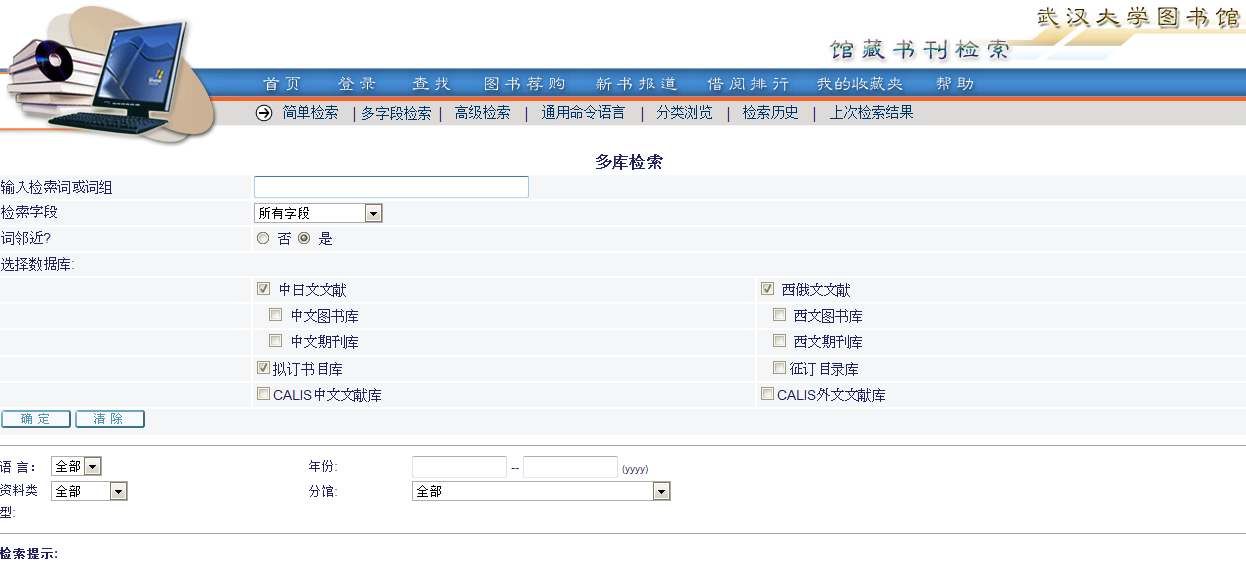 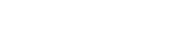 厦门大学电子图书系统的导航栏
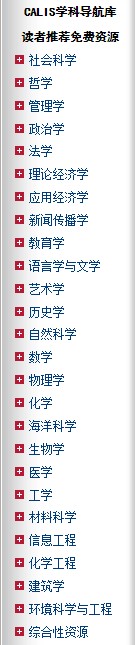 主要分为三部分：
         1、CALIS学科导航库


         2、读者推荐免费资源


         3、中国图书馆分类法导航栏
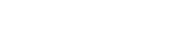 中国高等教育文献保障系统(CALIS):
是经国务院批准的我国高等教育“211工程”“九五”“十五”总体规划中
三个公共服务体系之一。CALIS的宗旨是,在教育部的领导下，把国家的投资、
现代图书馆理念、先进的技术手段、高校丰富的文献资源和人力资源整合
起来，建设以中国高等教育数字图书馆为核心的教育文献联合保障体系，实
现信息资源共建、共知、共享，以发挥最大的社会效益和经济效益，为
中国的高等教育服务。
重点学科网络资源导航门户：
中国高等教育文献保障系统（CALIS）在“九五”期间启动了“重点学科
网络资源导航库”（以下简称“导航库”）项目，目的是将因特网中相关
重点学科的最优秀的网站信息提供给读者，帮助高校科研人员快速、
准确地获取所需的相关权威机构、出版物、专家、学术动态等信息。
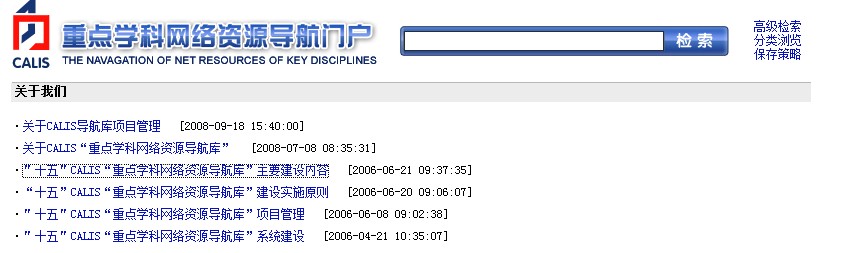 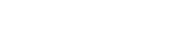 “重点学科网络资源导航库”是CALIS“十五”重点建设项目之一。目标是采用CALIS网络
资源元数据标准，开发一个智能化网络资源收集与管理系统，建立覆盖50多个一级学科
的网络资源学科导航数据库和相应的服务平台。　　主要建设内容：　　1.开发一个智能的网络资源导航系统资源建设平台、用户服务平台及资源收集与整
理平台，以实现网络资源的规范搜集、分类、组织和序化整理，并能对导航信息进行多
途径内容揭示。　　2.形成相关标准与规范，包括资源选择标准、资源描述标准、导航资源类型标准、
软件需求报告、项目管理细则。　　3.建立一个至少覆盖50个一级学科的系统的、完整的网络资源学科导航数据库。每
个学科的导航内容应包括支撑学科发展的必备内容和可选内容，应涵盖该学科下所有重
点二级学科。　　4.建立一个支持项目可持续发展的机制，包括项目管理模式、项目运作模式以及系
统运作模式。　　5.配合CALIS评估子项目，建立本项目的评估方法，并提供统计数据接口。
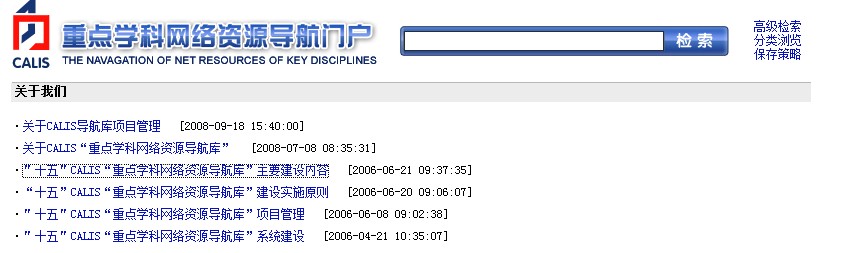 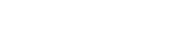 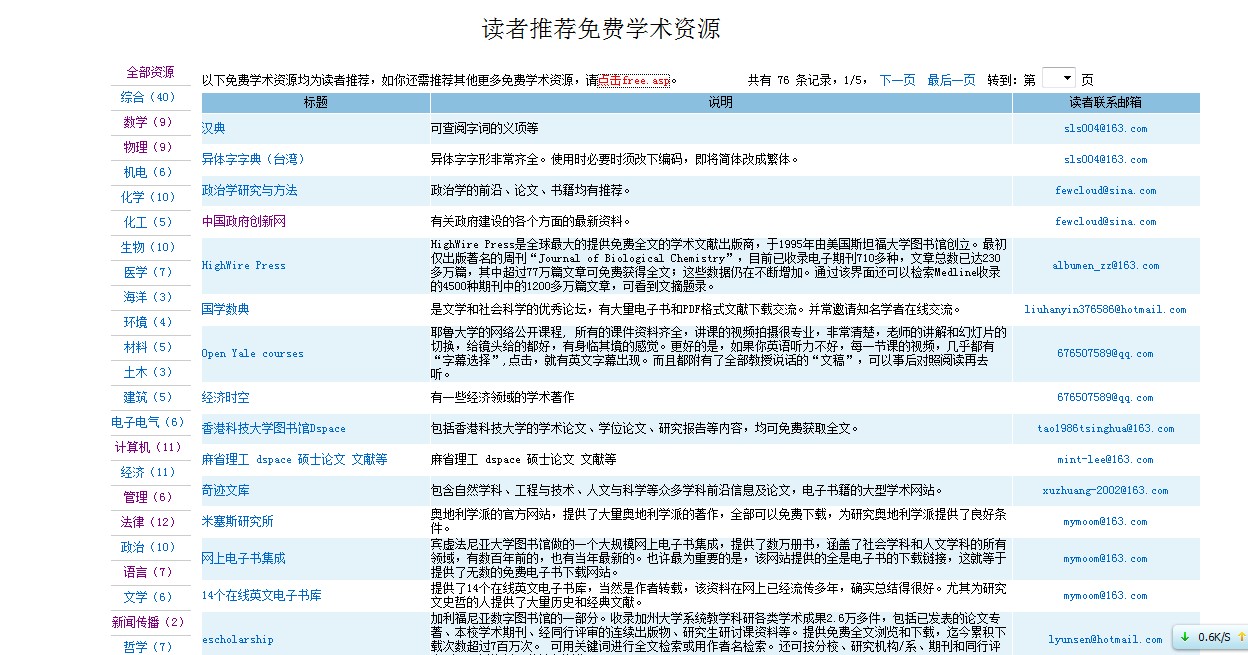 读者推荐免费学术资源:
         是厦门大学图书馆推
出的个性化服务，是由读者
自由分享个人所喜爱的、所
熟悉的网络学术共享资源，
其中包括综合、数学、物理
等众多的学术资源库。
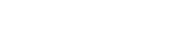 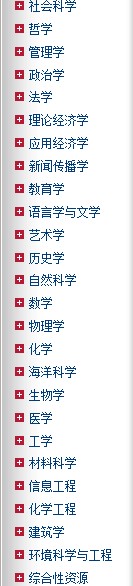 厦门大学图书馆电子资源采用了《中国图书馆分类法》，这使得
读者同样按照查找图书的方式方便、准确、快捷地在浩如烟海的
网络电子资源中找到自己所需要的信息。



中国图书馆分类法：
          《中国图书馆分类法》，是我国图书馆和情报单位普遍使
用的一部综合性的分类法。由中国图书馆图书分类法编辑委员
会编。《中图法》使用字母与数字相结合的混合号码，基本采
用层累制编号法。《中图法》主要供大型图书馆图书分类使用。
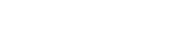 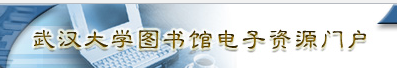 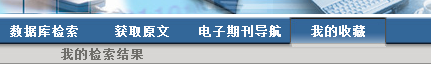 两者均提供了“我的收藏”服务，及“检索结果”保存。
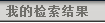 PK
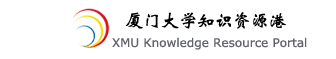 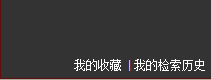 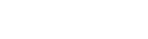 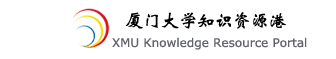 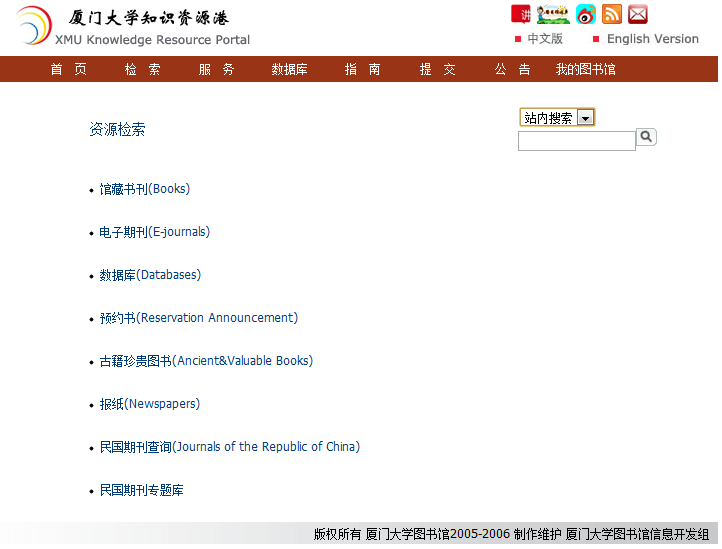 与武汉大学的电子资源门户相比，厦门大学的电子资源门户除了提供数据库检索途径外，还提供了资源检索服务，涵盖：馆藏书刊、电子期刊、数据库、预约书、古籍珍贵图书、报纸、民国期刊查询、民国期刊专题库。
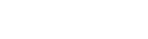 总结
在此，我们仅仅简单的看一下两所院校图书馆电子资源门户的数据库方面。总体看来，作为学校重要的一个大的资源储备库，她们与一般的数据库有着不同，因为她们的主要服务对象是学生或教师，这也就决定了她们的设计与一般的数据库有所不同。但是，她们还有许多地方需要完善，如网页设计方面，国外文献数据库链接问题等。
        国之名校，各有千秋！
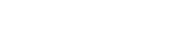